Figure 5. Mean RMS power across stimulus durations. For each region of interest, the mean RMS value across ...
Cereb Cortex, Volume 14, Issue 2, February 2004, Pages 165–173, https://doi.org/10.1093/cercor/bhg115
The content of this slide may be subject to copyright: please see the slide notes for details.
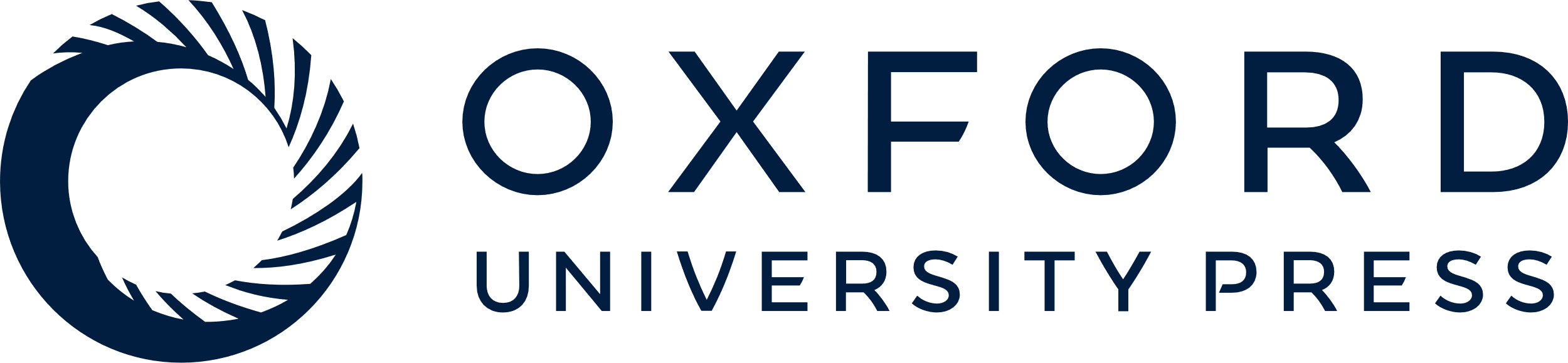 [Speaker Notes: Figure 5. Mean RMS power across stimulus durations. For each region of interest, the mean RMS value across subjects was calculated for the interval between 0 and 1700 ms. Significantly greater RMS power was observed for calcarine cortex than for fusiform or LTO cortices, which did not significantly differ from each other or differ across durations. Within calcarine cortex, RMS values were greater for the 500 and 1500 ms stimulus durations than for the 100 ms stimulus duration. These results provide strong evidence for the increased electrophysiological activity present in calcarine cortex.


Unless provided in the caption above, the following copyright applies to the content of this slide:]